IB Monitoring
Through the Console
Jesse Martinez
Los Alamos National Laboratory
LA-UR-14-21958

April 3rd, 2013
Outline
Monitoring Methods
Errors
Performance
Use of Console
Analysis and Reporting
Future Implementations
Monitoring at LANL
Monitoring is done per each cluster’s fabric
Range from 8 node to 1600 node clusters
DDR, QDR, FDR systems
OpenSM 3.3.6 to 3.3.16-1
Monitoring at near real time:
Fabric Errors
Non Optimal Links
Performance Issues
Bandwidth and Latency (Susan Coulter)
Throughput
IBMon2
Developed by Susan Coulter
Suite of scripts designed to look for InfiniBand hardware errors as well as performance metrics
Runs off master nodes for each cluster
Where subnet manager is located
Forwards messages to both Zenoss and Splunk
Thresholds are set to trigger fabric errors and performance issues to send to operators and system administrators
Error Monitoring Methods
Subnet Manager gathers counters from IB fabric continuously
Scripts written to gather this data and convert it to readable format
Local Device: [Error == Counter] - (Remote Device)
Error counters reset every half hour
Allows to monitor errors at near real time
Automatically disabled during Dedicated Service Time (DST)
Errors messages recorded in syslog for each fabric
Performance Monitoring Methods
Scripts written to gather transmit and receive data from ports throughout fabric
Recalculates actual data across 4 links and converts to MB
Performance counters reset every half hour
Throughput calculated based on transmit and receive data
Converts performance counters to Average MB/s
MB/30 minutes → ~MB/s
Can look at overall cluster or port usage every half hour
Counters through Console
Before: ibqueryerrors calls
Used before to gather errors and congestion counters on the fabric and modified by scripts
OpenSM console used now to dump fabric counters via PerfMgr every half hour
Allows counters to be gathered continuously over fabric without additional calls from our scripts
Scripts parse dump file for information to gather error and performance counters
Calculations done on master nodes
Console Output
OpenSM $ help
Supported commands and syntax:
help [<command>]
quit (not valid in local mode; use ctl-c)
loglevel [<log-level>]
permodlog
priority [<sm-priority>]
resweep [heavy|light]
reroute
sweep [on|off]
status [loop]
logflush -- flush the opensm.log file
querylid lid -- print internal information about the lid specified
portstatus [ca|switch|router]
switchbalance [verbose] [guid]
lidbalance [switchguid]
dump_conf
update_desc
version -- print the OSM version
perfmgr(pm) [enable|disable
             |clear_counters|dump_counters|print_counters(pc)|print_errors(pe)
             |set_rm_nodes|clear_rm_nodes|clear_inactive
             |dump_redir|clear_redir
             |sweep|sweep_time[seconds]]
dump_portguid [file filename] regexp1 [regexp2 [regexp3 ...]] -- Dump port GUID matching a regexp 
OpenSM $
Monitoring through Console
Scripts search over all ports on hardware through dump file (Spine/Line cards, HCAs)
Locate at /var/log/opensm_port_counters.log
Grep for non zero counters for errors
SymbolErrors, PortRcv, LinkedDowned, etc.
Use source device/port to find remote device/port 
Through ibnetdiscover parse
Gathers performance metrics per port
Sends error events to syslog and Zenoss 
Stores performance numbers in file (read by Splunk)
PerfMgr Dump File
"mu1456" 0x2c9000100d050 active TRUE port 1
     Last Reset                                  : Wed Mar 26 16:03:03 2014
     Last Error Update                       : Wed Mar 26 16:30:03 2014
     symbol_err_cnt                           : 0
     link_err_recover                          : 0
     link_downed                                : 0
     rcv_err                                         : 0
     rcv_rem_phys_err                       : 0
     rcv_switch_relay_err                   : 0
     xmit_discards                              : 0
     xmit_constraint_err                     : 0
     rcv_constraint_err                       : 0
     link_integrity_err                         : 0
     buf_overrun_err                          : 0
     vl15_dropped                              : 0
     Last Data Update                        : Wed Mar 26 16:30:03 2014
     xmit_data                                    : 141965786566 (528.864GB)
     rcv_data                                      : 142302013218 (530.116GB)
     xmit_pkts                                     : 706078664 (673.369M)
     rcv_pkts                                       : 706229268 (673.513M)
     unicast_xmit_pkts                        : 0 (0.000)
     unicast_rcv_pkts                          : 0 (0.000)
     multicast_xmit_pkts                     : 0 (0.000)
     multicast_rcv_pkts                       : 0 (0.000)
Error Analysis and Reporting
Two methods for monitoring errors
Zenoss
Splunk
Why both?
Preference
Zenoss designed for real time virtualization of clusters to monitor errors
IB grid sent to Zenoss for virtualization
Automatically clear events
Splunk designed for analysis and benchmarking of performance and alerts
Zenoss Example
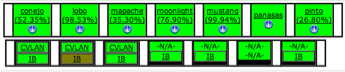 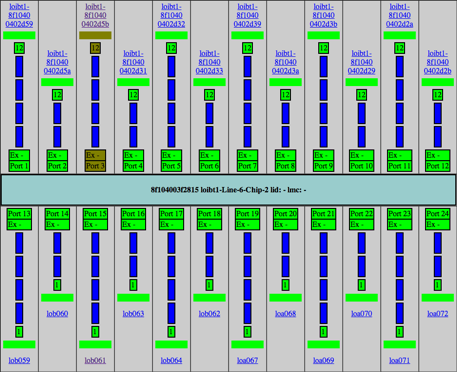 Splunk Example
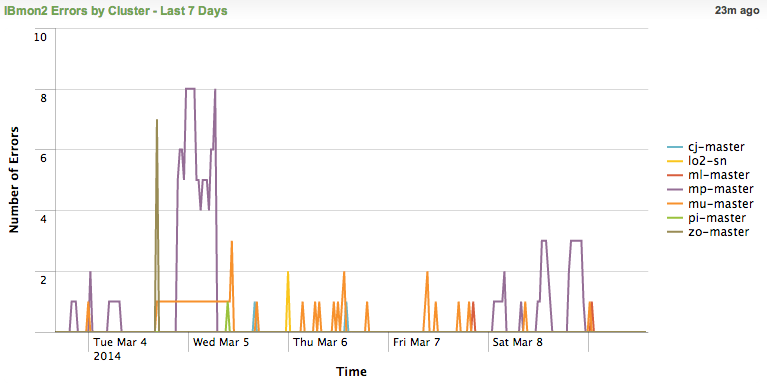 Splunk Example
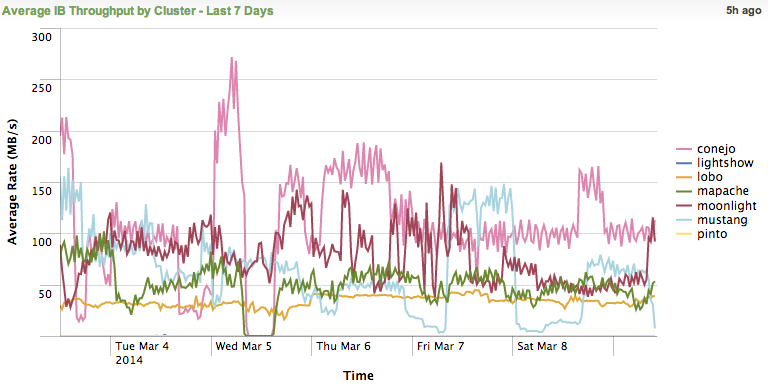 Future Modifications
Compatible IBmon2 for InfiniBand fabrics
Configuration Standards
Different fabric rates
Difference organizational implementations
Pulling additional counters to look for trends in performance and error analysis
PortXmitWait
Robust design to handle upgrades
Questions?